CHEM-A1500 Työssäoppiminen
Kurssin suorittaminen osaamisen tunnistamisella
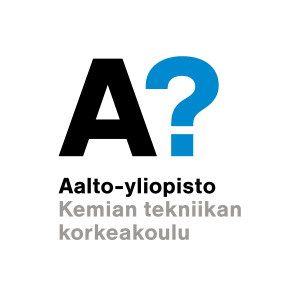 Kurssilla perehdytään työelämätaitoihin, toimintaan työyhteisössä sekä yrityksen/organisaation toimintakulttuuriin. Lisäksi kurssilla harjoitellaan oman osaamisen sanoittamista sekä oman osaamisen ja kehittymisen reflektointia.
CHEM-A1500
Työssä- oppiminen kurssi
CHEM-A1500 Työssäoppiminen -kurssin suorittaminen osaamisen tunnistamisella. Iines Jakovlev 9/2019 Aalto-yliopisto
[Speaker Notes: Kurssilla on kaksi luentoa ja neljä työpajaa, joille osallistuminen on pakollista. Työpajoissa opiskelijat osallistuvat ryhmätöihin ja -keskusteluihin. Kevään ja kesän aikana opiskelija suorittaa annetut tehtävät eri teemoihin liittyen kesätyönsä yhteydessä. Tehtävät ovat osa osaamisprofiilia, jonka opiskelija kirjoittaa kurssin aikana.

Kesätyö voi olla myös muun kuin oman alan työtä. Jos opiskelija ei onnistu saamaan kesäksi töitä, on mahdollista suorittaa kurssi CHEM-A1510 Tutkimustyön perusteet. Tutkimustyön perusteet -kurssilla suoritetaan harjoittelu yliopiston tutkimusryhmässä ja tämä tarjoaa työkokemusta, jota tarkastellaan Työssäoppiminen-kurssilla.]
Kurssin osaamis- tavoitteet
Ottaa vastuun omasta, suunnitelmallisesta oppimisestaan yliopisto- ja työyhteisön jäsenenä
Toimia ryhmässä ja tukea ryhmän muita jäseniä
Toimia ja kommunikoida osana työyhteisöä
Antaa ja vastaanottaa palautetta
Arvioida, eritellä ja kehittää itseään oppijana ja työntekijänä
Arvioida ja suunnitella itsenäisesti ajankäyttöään ja tehokkaita työtapoja
CHEM-A1500 Työssäoppiminen -kurssin suorittaminen osaamisen tunnistamisella. Iines Jakovlev 9/2019 Aalto-yliopisto
[Speaker Notes: Kurssin osaamistavoitteet]
Kurssi on mahdollista hyväksilukea opiskelijan hakemuksesta
Hyväksilukuhakemuksen jättö syyslukukaudella
CHEM-A1500 Työssäoppiminen -kurssin suorittaminen osaamisen tunnistamisella. Iines Jakovlev 9/2019 Aalto-yliopisto
[Speaker Notes: Kurssi on mahdollista hyväksilukea, jos kokee osaavansa kurssilla vaaditut osaamistavoitteet. Hyväksilukuhakemus olisi hyvä jättää syyslukukaudella, jolloin opiskelija ehtii mukaan kurssille, mikäli hyväksilukuhakemusta ei hyväksytä.]
Merkittävä työkokemus (yli 12kk kokoaikatyöt)
Aiempien korkeakoulujen työharjoittelut (vähintään 5 op, osaamistavoitteellinen)
Varusmiespalvelun johtajakoulutus
Hyväksiluvun vaatimuksena aiemmin hankittu osaaminen
CHEM-A1500 Työssäoppiminen -kurssin suorittaminen osaamisen tunnistamisella. Iines Jakovlev 9/2019 Aalto-yliopisto
[Speaker Notes: Hyväksilukua varten opiskelijalla tulee olla hankittua osaamista. Merkittäväksi työkokemukseksi voidaan katsoa kokopäiväinen työkokemus noin 12 kuukauden ajalta. Työkokemus ei tarvitse olla omalta alalta. Työkokemukseen perustuvat hakemukset harkitaan tapauskohtaisesti ja hyväksytään, mikäli opiskelija kykenee osoittamaan kaikkien osaamistavoitteiden täyttyneen osaltaan ja mikäli työkokemusta on riittävästi.

Myös aiempien korkeakouluopintojen työharjoittelulla tai varusmiespalvelun johtajakoulutuksella voi hakea kurssin hyväksilukua.]
Hyväksilukuhakemus
Essee (>600 sanaa) 
Kopiot tarvittavista todistuksista 
Ansioluettelo
Haastattelu hakemuksen jättämisen jälkeen
Kurssin hyväksiluku
-hakemus 
sisältää
CHEM-A1500 Työssäoppiminen -kurssin suorittaminen osaamisen tunnistamisella. Iines Jakovlev 9/2019 Aalto-yliopisto
[Speaker Notes: Opiskelija hakee hyväksilukua hyväksilukuhakemuksella. Lomake: löytyy kurssin MyCourses -sivustolta.
Hyväksilukuhakemuksen lisäksi opiskelija kirjoittaa vähintään 600 sanan pituisen esseen, jossa arvioi ja perustelee kurssin kunkin osaamistavoitteen täyttymistä ja oman osaamisensa kehittymistä hyväksilukuperusteena olevassa työkokemuksessa/ koulutuksessa. Kurssin osaamistavoitteet löytyvät WebOodista tai tämän kurssin MyCourses-työtilan etusivulta. 
Esseessä tulee kuvata omaa osaamista jokaiseen osaamistavoitteeseen liittyen – miten osaaminen on kehittynyt, millä tasolla taidot ovat, millaisia haasteita on kohdannut liittyen osaamistavoitteisiin, miten osaamista ja taitoja on pystynyt hyödyntämään eri tilanteissa sekä miten osaaminen näkyy esim. nykyisissä opinnoissa. Varusmiespalvelun johtajakoulutuksella hyväksilukua hakevien opiskelijoiden tulee tuoda esseessä esille, miten johtajakoulutuksessa opittuja taitoja voi hyödyntää työelämässä.
Kopiot tarvittavista todistuksista (työtodistus / todistus varusmiespalvelun johtajakoulutuksesta sekä johtajan palvelustodistus ja henkilöarviointi -todistus)
Ansioluettelo
Hyväksilukuun kuuluu haastattelu, johon opiskelija saa hakemuksensa jättämisen jälkeen kutsun sähköpostilla]
Hyväksiluetusta kurssista saa arvosanan
Suorituspäiväksi merkitään haastattelupäivä
CHEM-A1500 Työssäoppiminen -kurssin suorittaminen osaamisen tunnistamisella. Iines Jakovlev 9/2019 Aalto-yliopisto
[Speaker Notes: Kurssista hyväksiluettuna annetaan arvosana, johon vaikuttavat haastattelu sekä essee. Myös varusmiespalveluksen johtajakoulutuksen arvosana sekä aiemmin suoritettu osaamistavoitteinen työharjoittelu vaikuttavat arvosanaan.]
iines.jakovlev@aalto.fi 
tai 
opiskelijapalvelupisteen postilaatikko (Kemistintie 1, huone C208)
Hakemuksen toimittaminen
CHEM-A1500 Työssäoppiminen -kurssin suorittaminen osaamisen tunnistamisella. Iines Jakovlev 9/2019 Aalto-yliopisto
[Speaker Notes: Hakemukset tulee toimittaa joko Iines Jakovlevin sähköpostiin tai opiskelijapalvelupisteen postilaatikkoon. Kaikki kurssin hyväksilukuun vaadittavat tiedot löytyvät kurssin MyCourses sivustolta. Lisätietoa kurssin suorittamisesta Iines Jakovlevilta.]